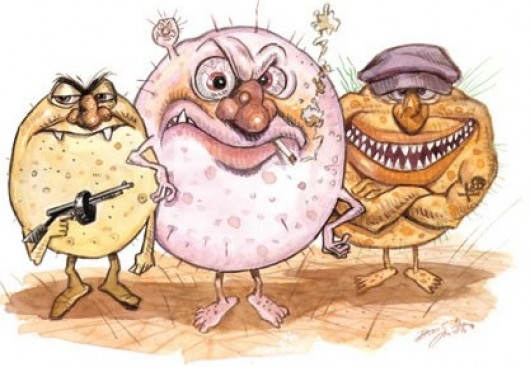 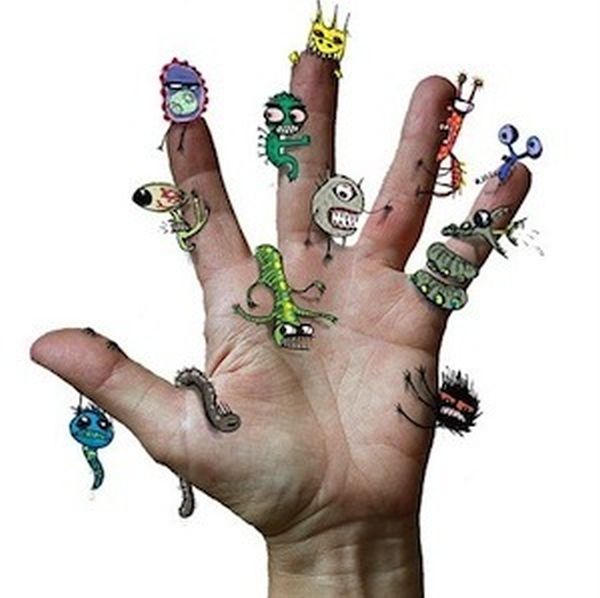 Морфология микроорганизмов
1. Шаровидные
ммикрококки                         стрептококки


             диплококки                          тетракокки


             сарцины                                 стафилококки
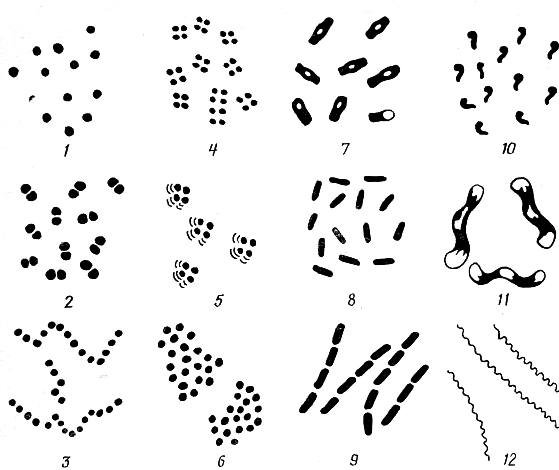 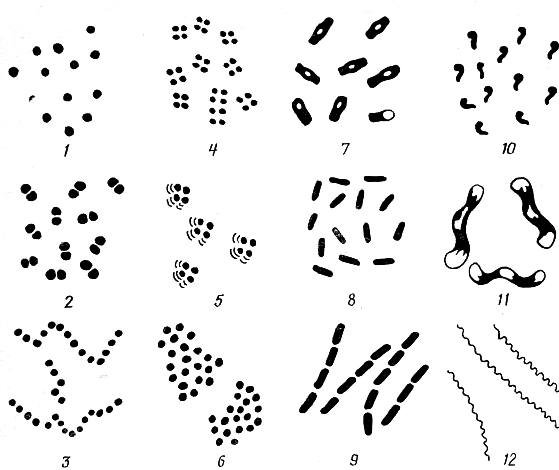 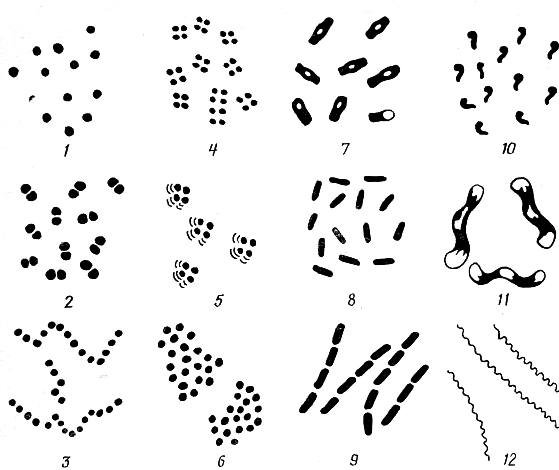 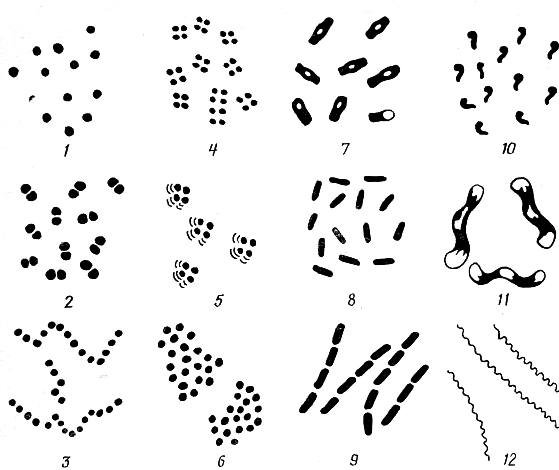 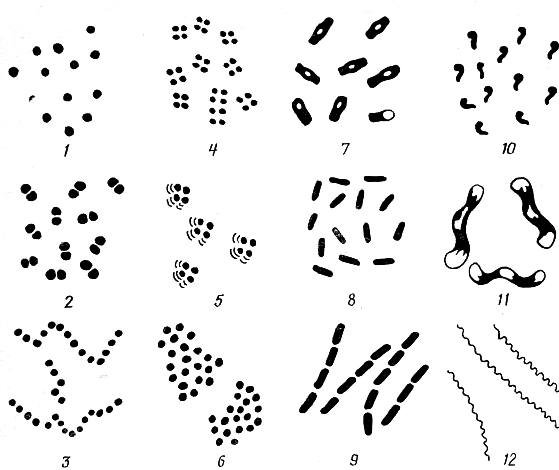 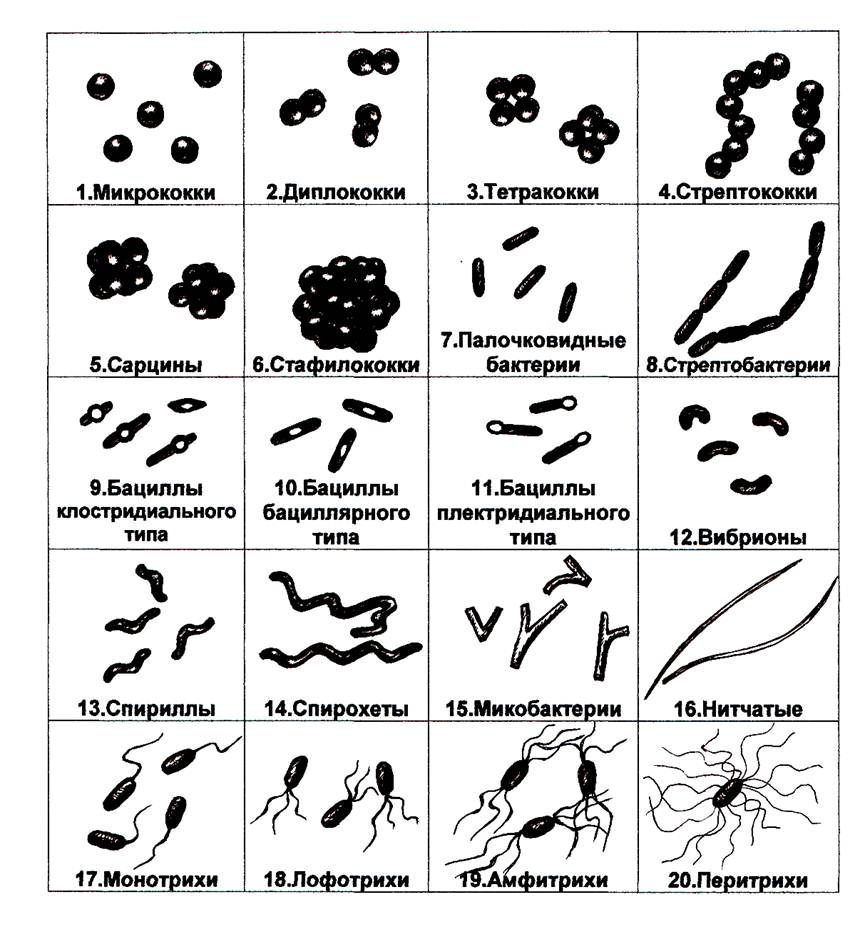 Морфологические свойства
Размер от 0,5 до 1,5 мкм
Форма сферическая
Спор и капсул не образуют
По Граму окрашиваются положительно
Неподвижны
2. Палочковидные
1. Семейство Бактерий – не образуют спор 
                                  и по типу дыхания – только аэробы!!
                           Бактерии



                      Диплобактерии
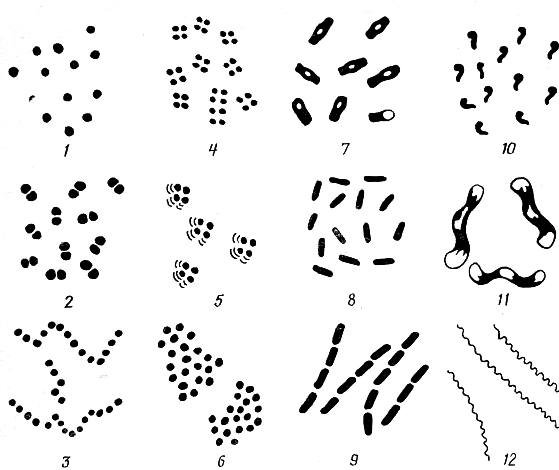 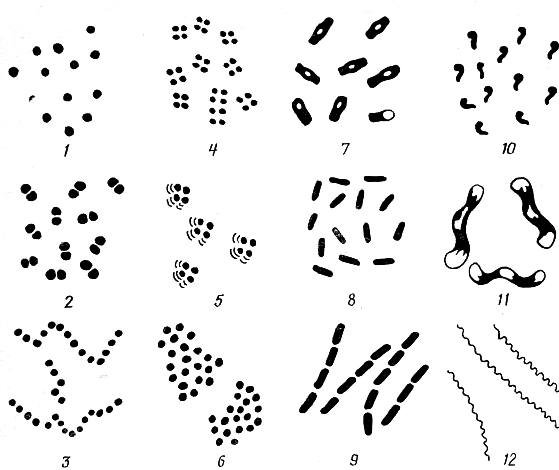 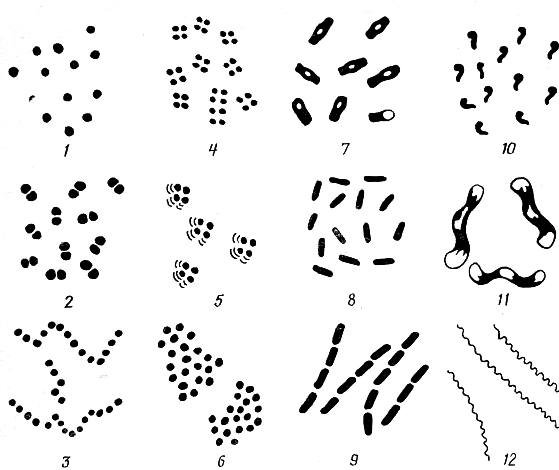 Стрептобактерии
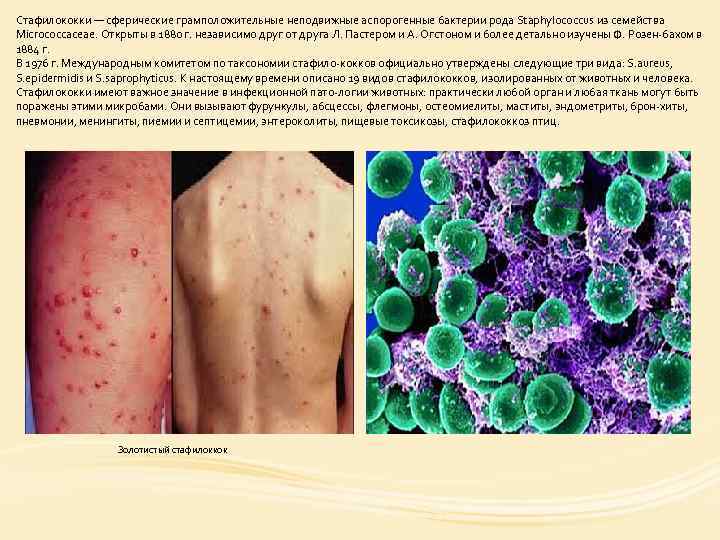 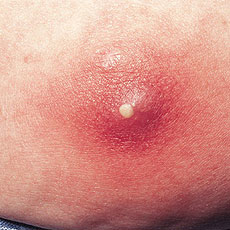 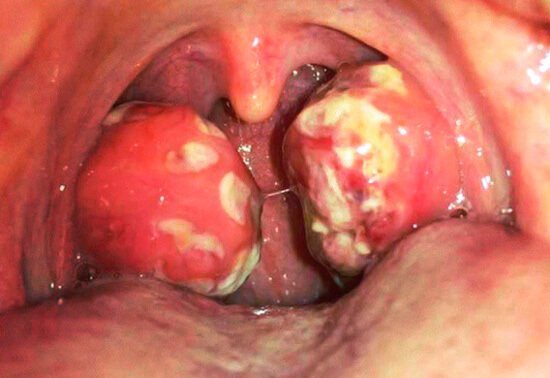 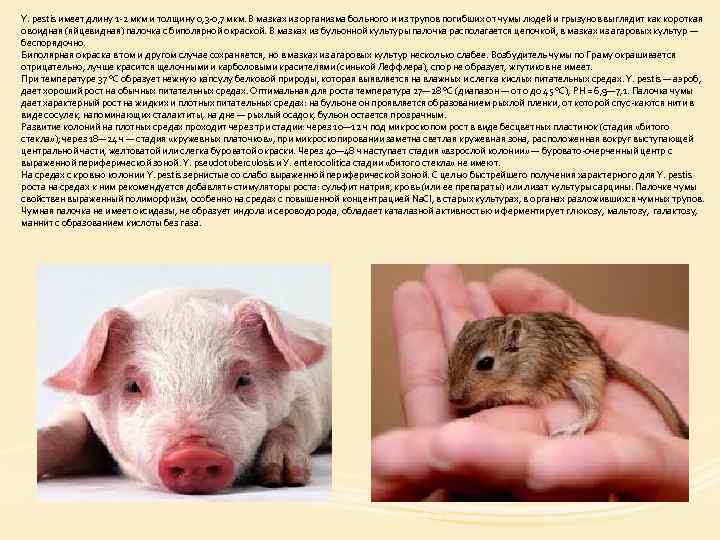 Диплококковая септицемия поросят
2. Семейство Бациллы
Бациллы
Клостридии
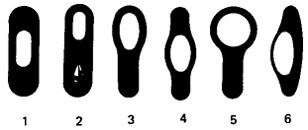 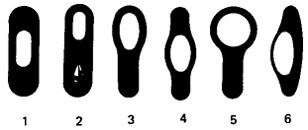 Возбудители: столбняка, ботулизма, гангрены
Возбудитель сибирской язвы
Бациллы
центральное расположение споры
субтерминальное расположение споры
терминальное расположение споры
диплобацилла
стрептобацилла
Клостридии
центральное расположение споры
субтерминальное расположение споры
терминальное расположение споры
диплоклостридия
стрептоклостридия
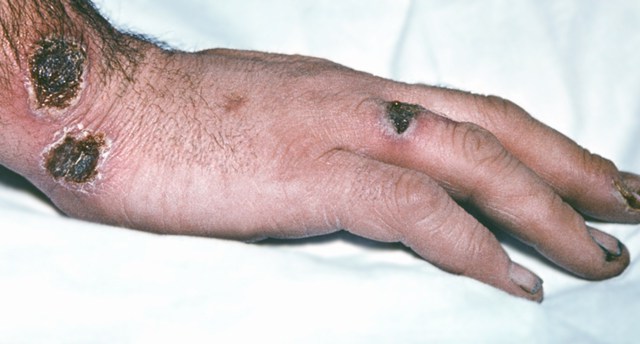 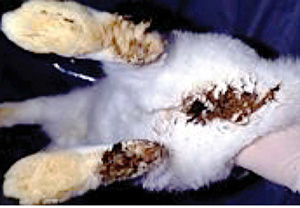 Сальмонеллез. 
эшерихиоз
Сибирская язва
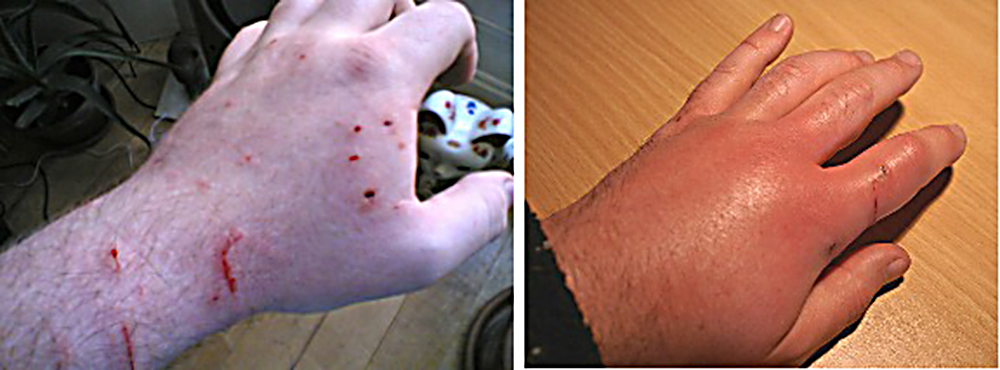 Пастереллез
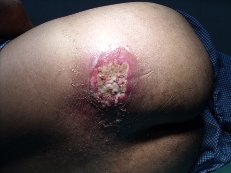 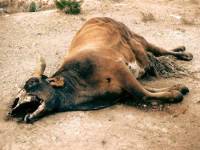 Карбункул
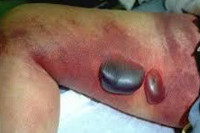 Газовая гангрена
Форма – цилиндрическая
Размер – от 0,2 до 10 мкм – длина 
			   от 0,1 до 2 мкм – ширина;
Образуют споры (кроме бактерий);
Некоторые образуют капсулы;
Некоторые подвижны, но есть и неподвижные.
90% всех инфекционных заболеваний вызывают именно палочковидные микроорганизмы.
По Граму могут быть как положительные, так и отрицательные
3. Извитые
Вибрио – возбудители холеры кур, ½ или ¼ запятой


Спириллы – от 2 до 6 завитков
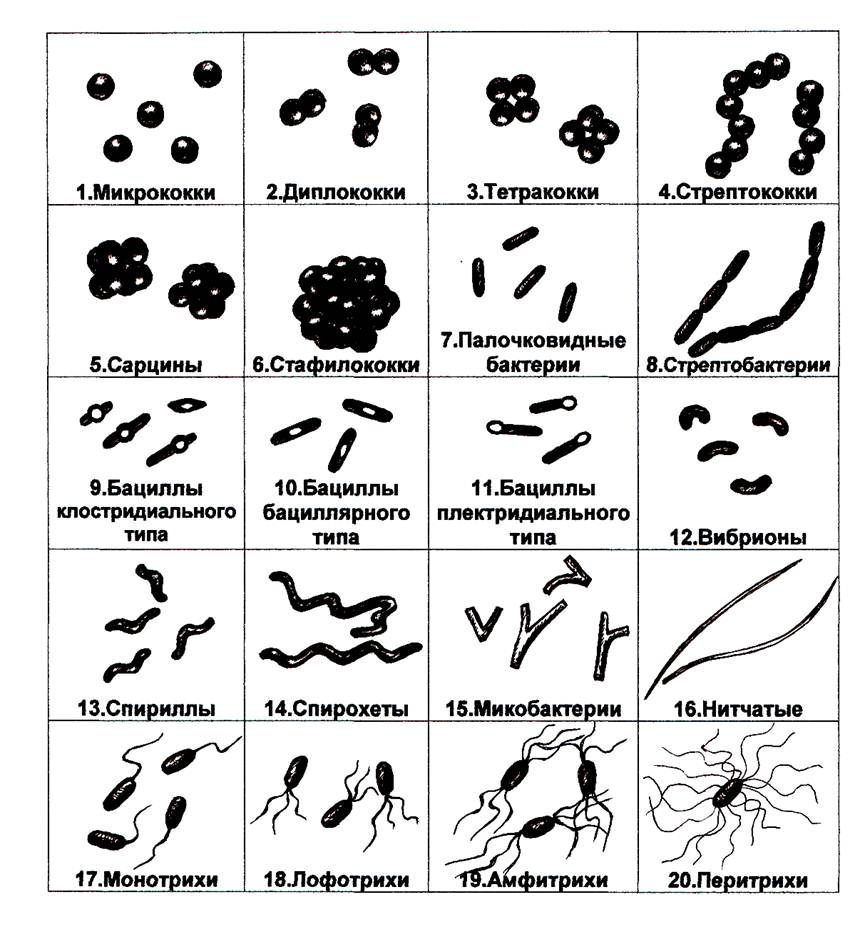 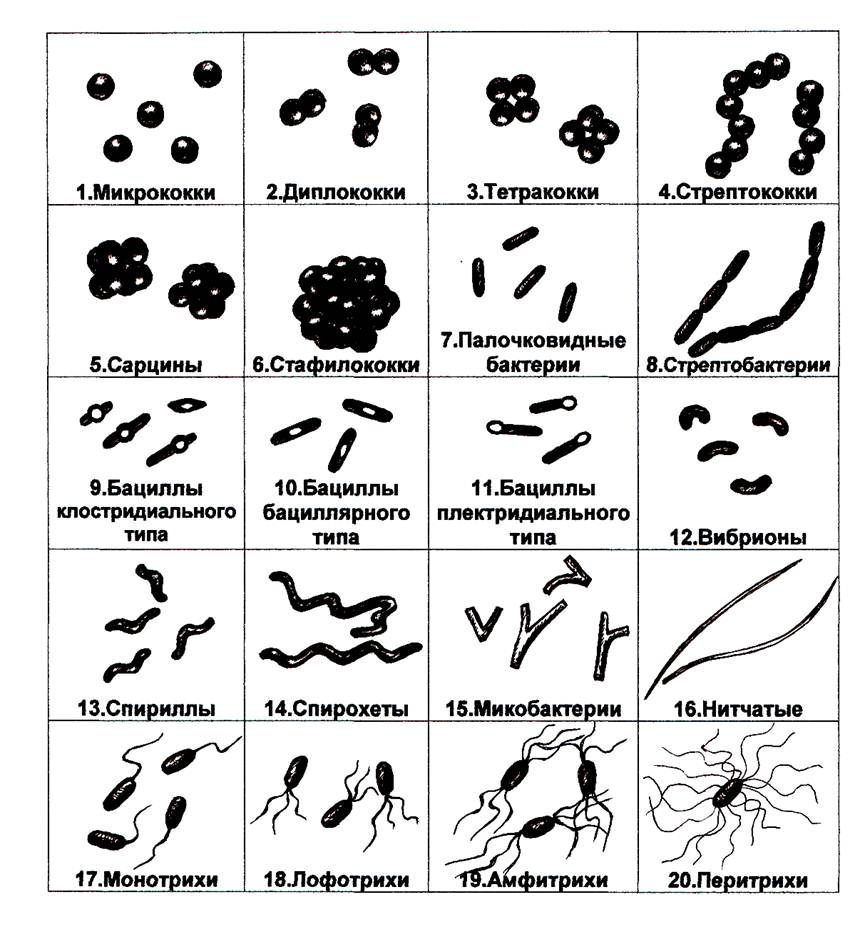 3. Спирохеты – до 25 завитков



4. Лептоспиры – до 30 завитков, но на концах возбудителя утолщения.
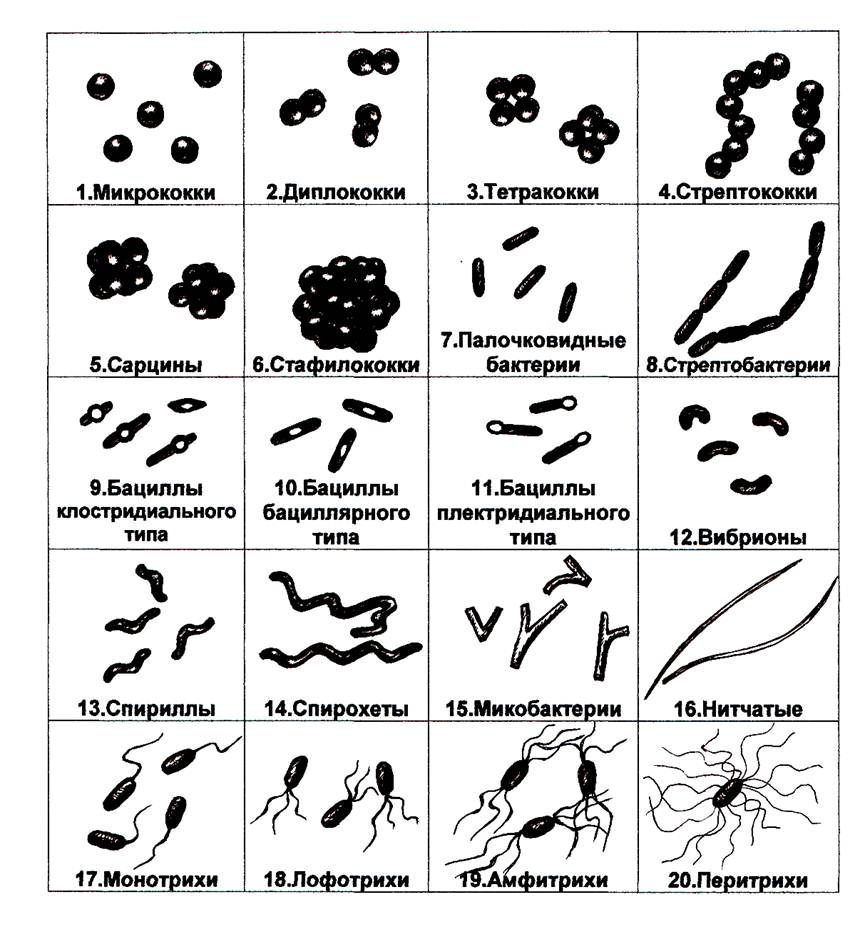 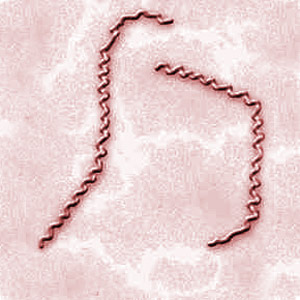 Заболевания вызывают Спирохета – спирохетоз;
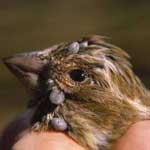 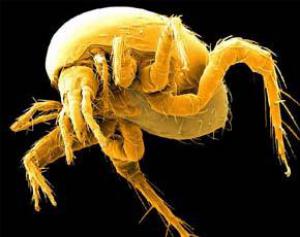 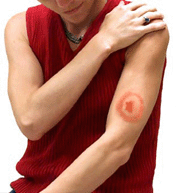 Вибрио – вибриоз.
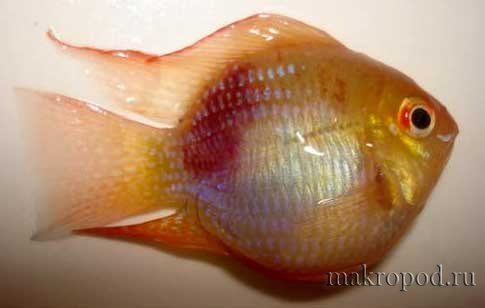 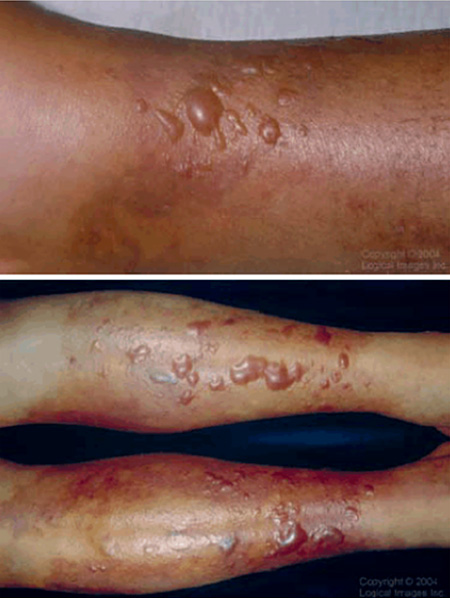 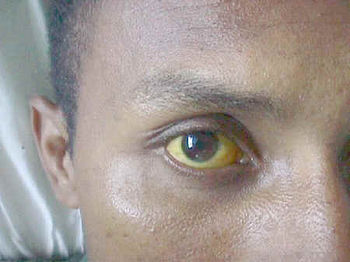 Лептоспира – лептоспироз;
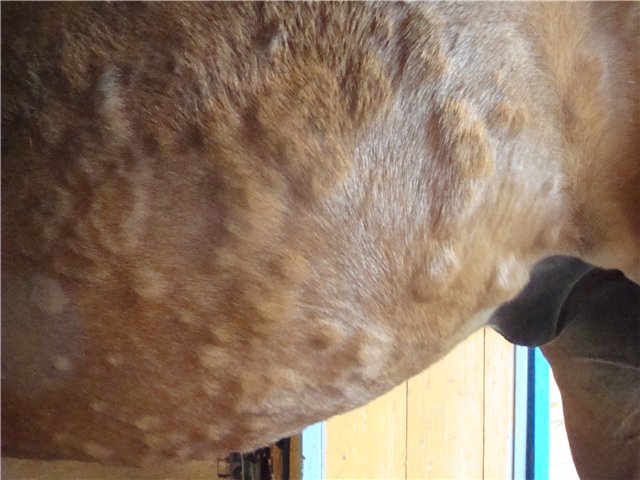 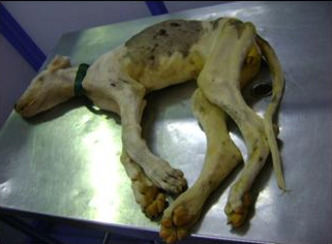 Форма – извитая
Размер до 25 мкм
Подвижные 
Спор и капсул не образуют
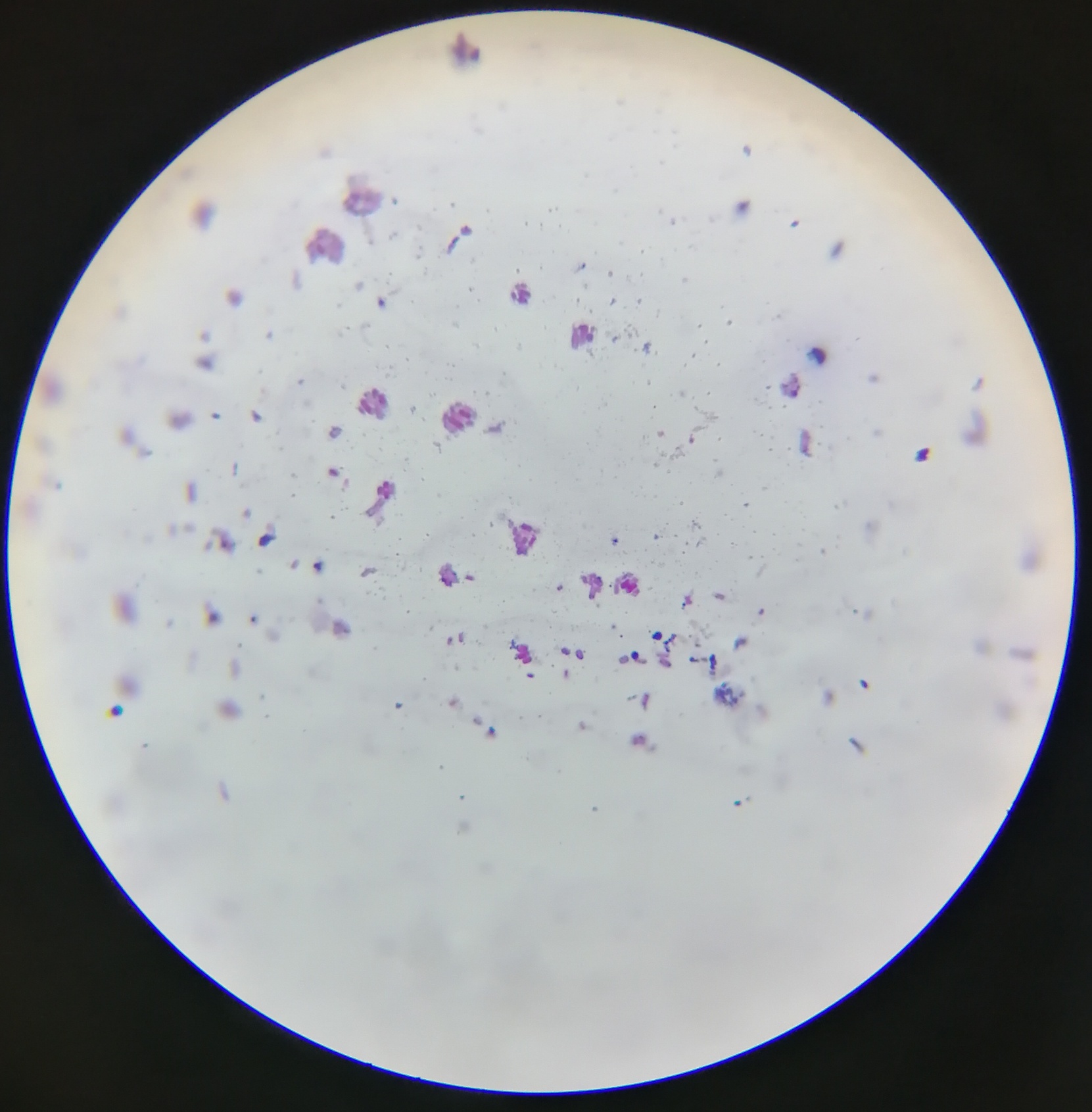 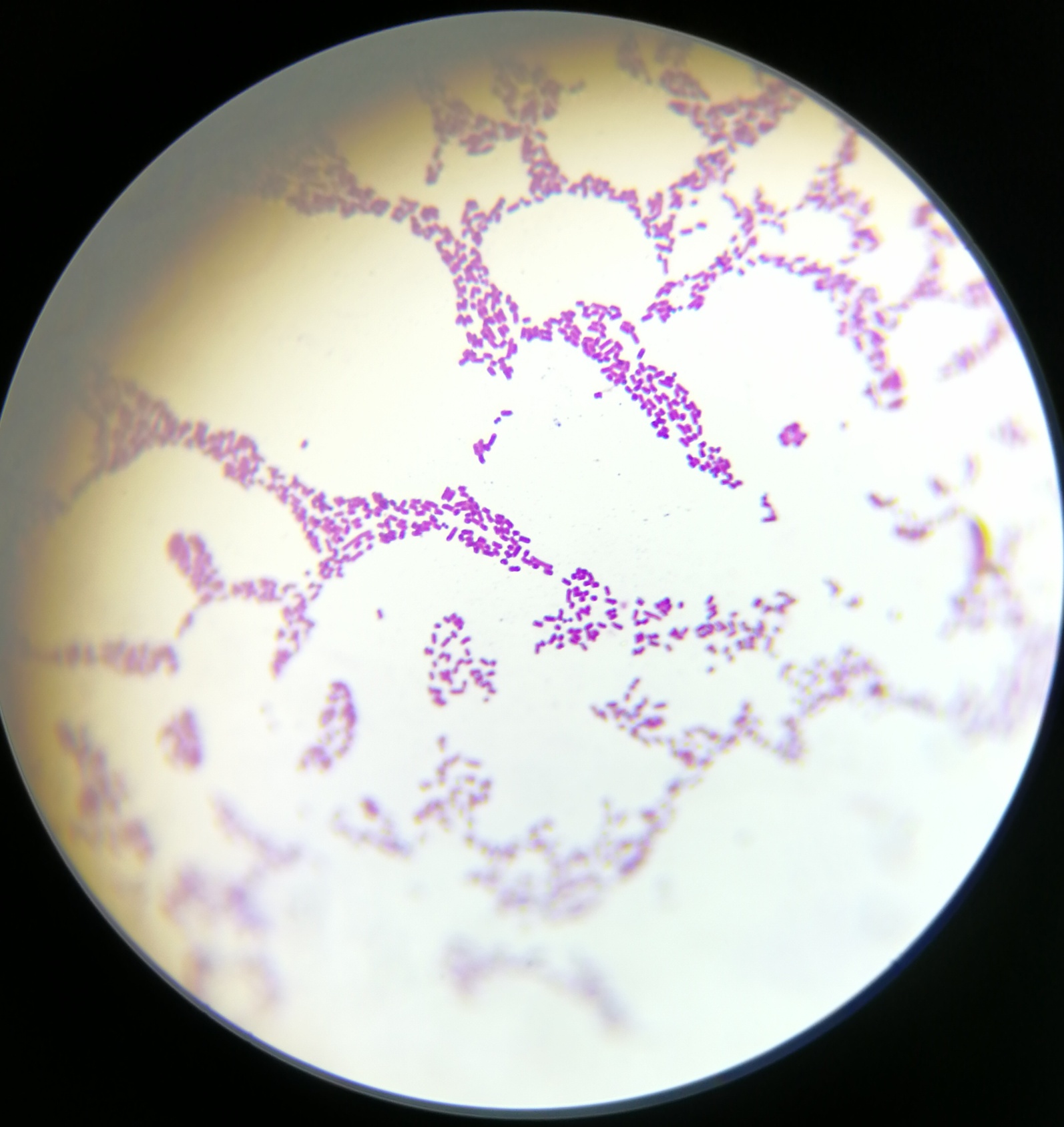 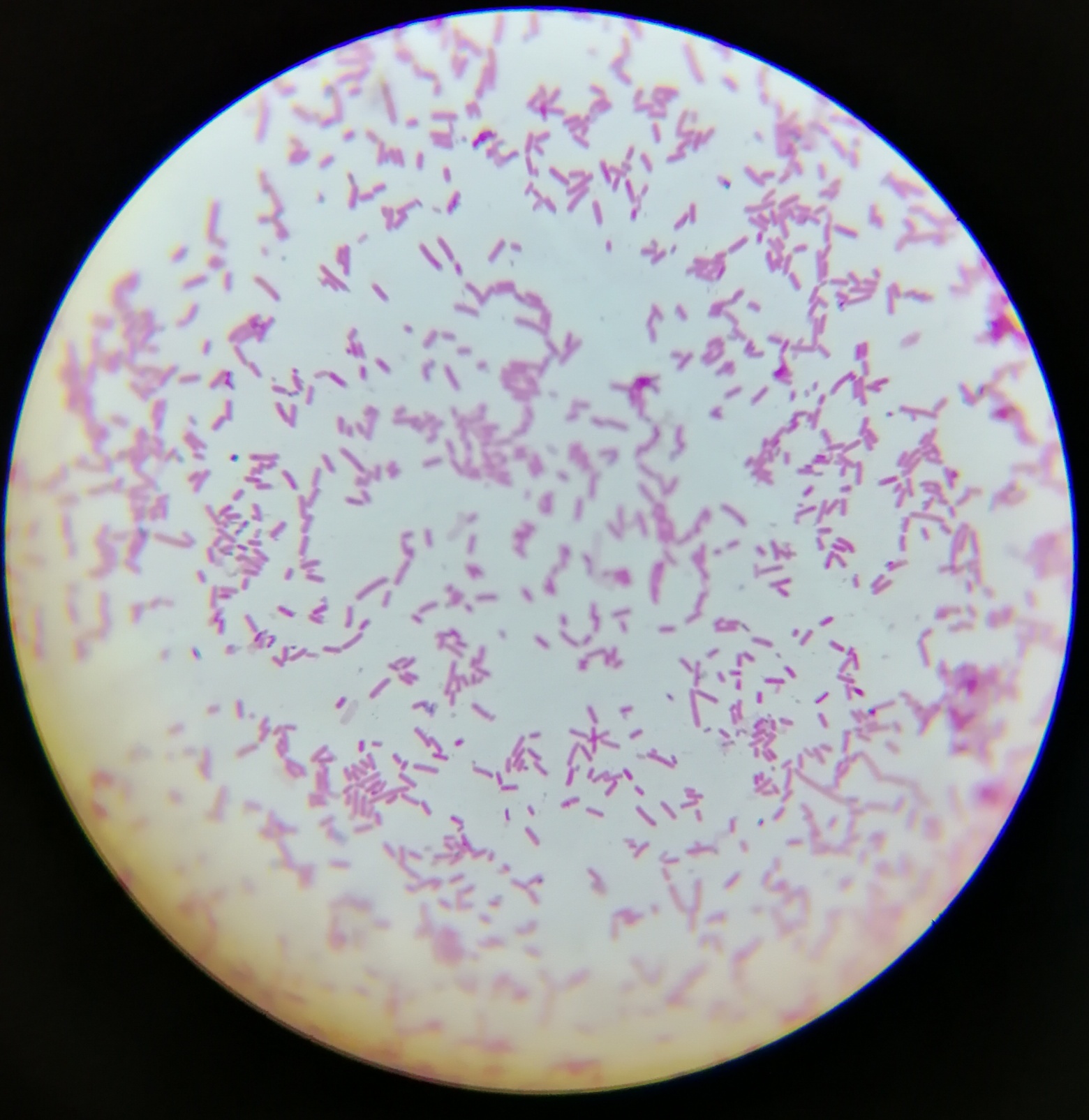 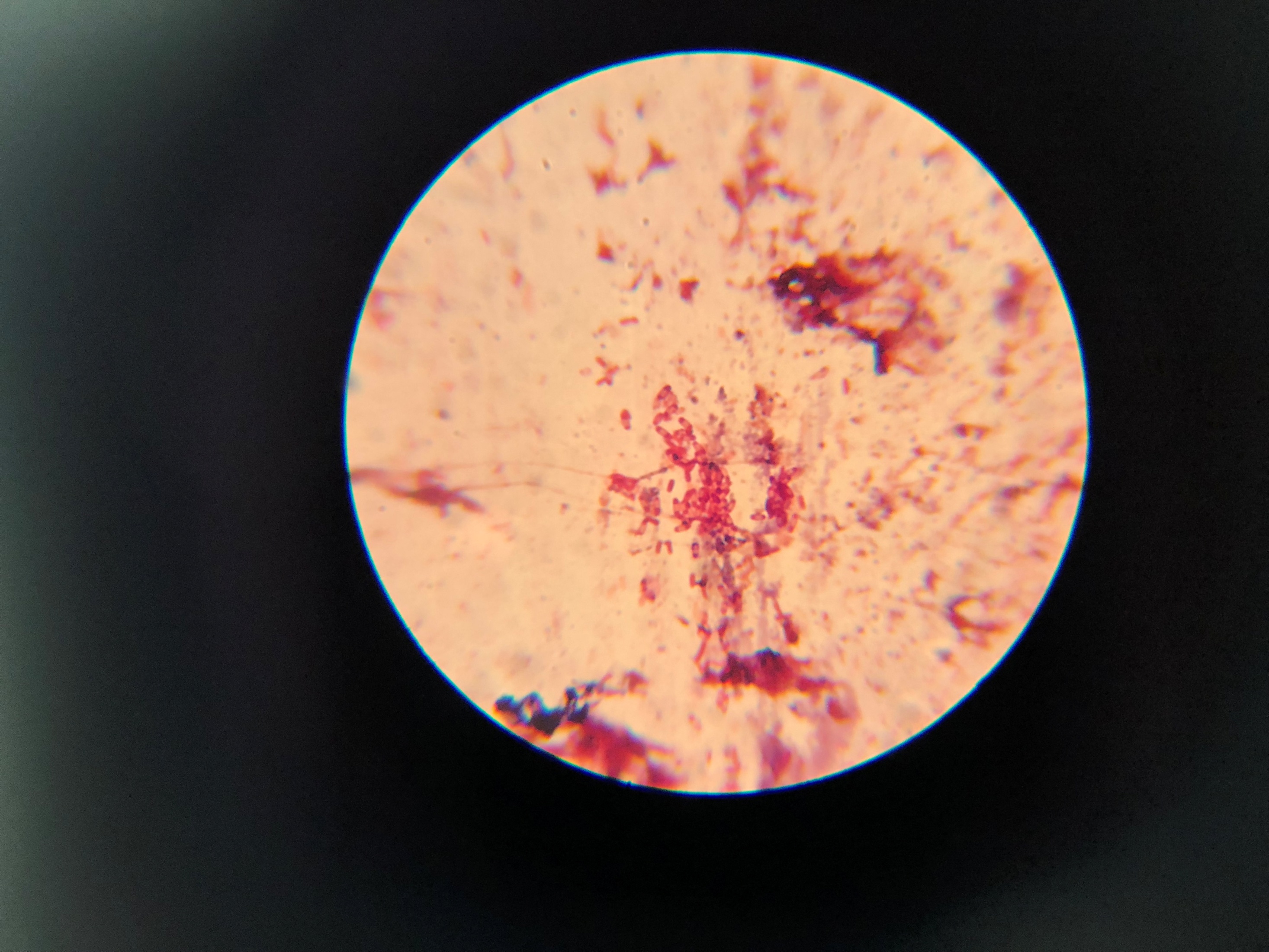 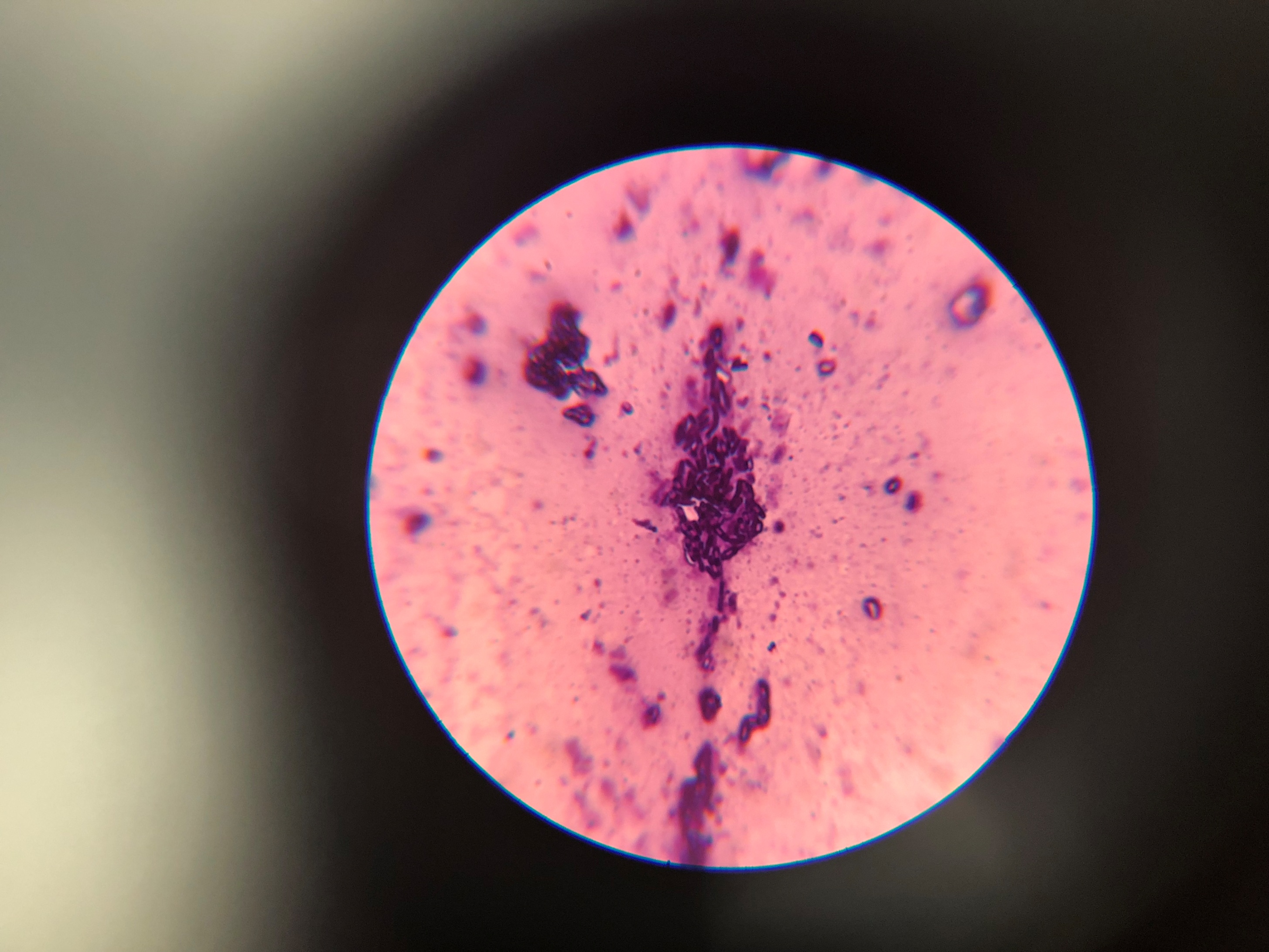 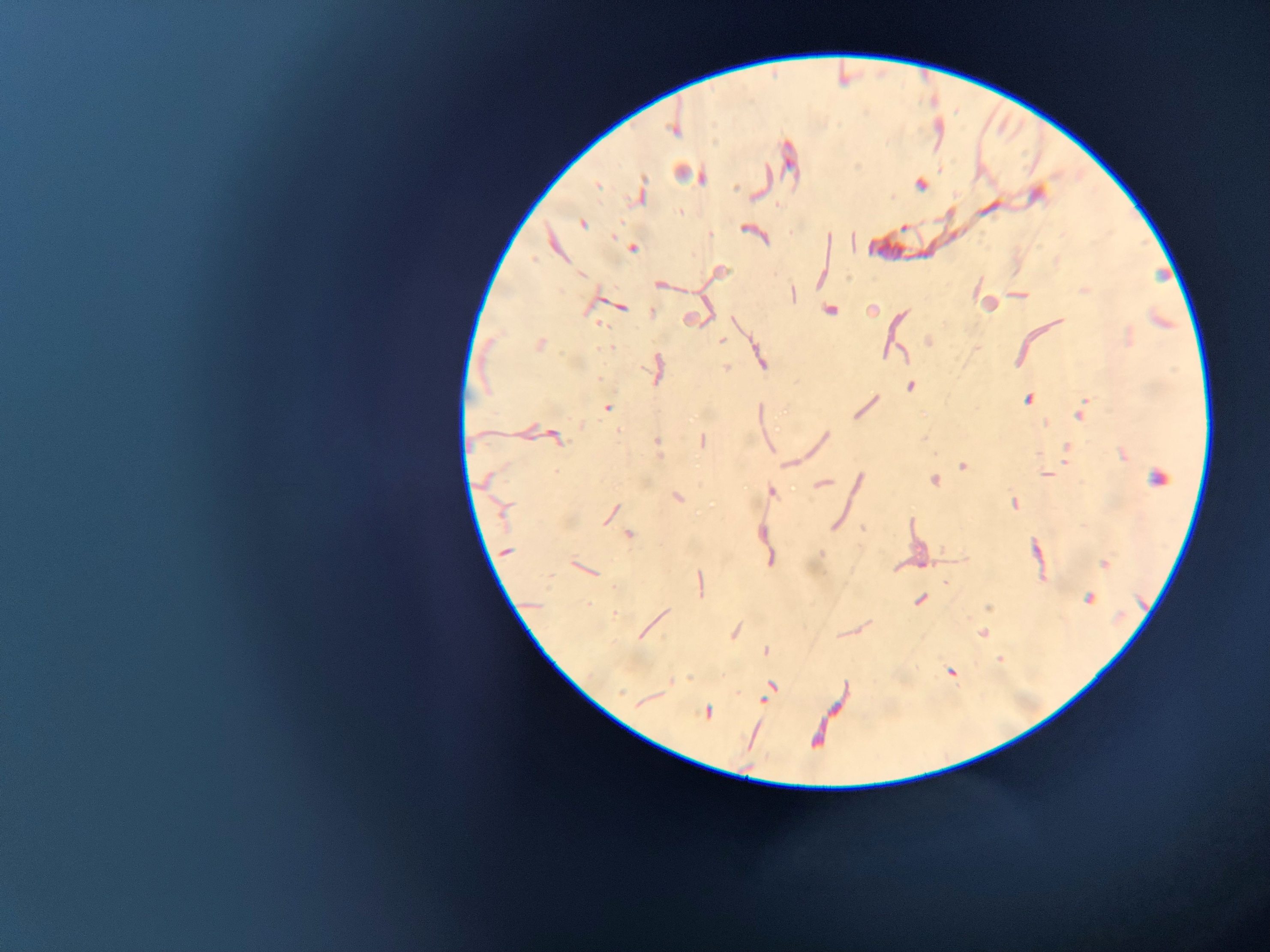